Continuous Education for Arbiters
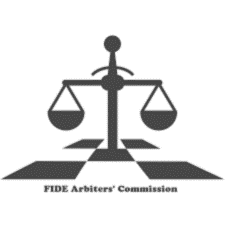 Clock Handling
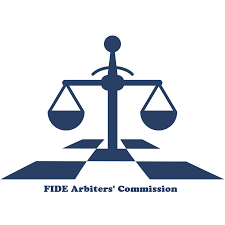 Continuous Education for Arbiters - Clocks

Familiarity
It is unlikely that any arbiter would be able to set and/or alter all of the varieties of chess clocks that are in production.  
An arbiter, however, should be able to deal with the type of clock being used at a tournament.
If dealing with an unfamiliar clock an arbiter should arrive early enough to learn how to set and alter it.  This can be done by reading the manual or by getting another arbiter to demonstrate.  The arbiter should then practice until familiar with it.
The arbiter should be able to do the following:
Set the clock in a programmed mode;
Program the clock for the setting being used if not a standard one;
Know how to check that the clock has been set correctly;
Know how to alter a clock e.g. in the case of an illegal move;
Know how to see how many moves are recorded;
Know how the clock indicates flag fall;
Know what the low battery warning looks like.
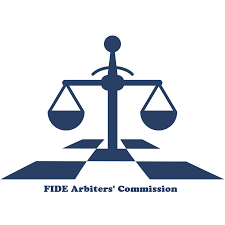 Continuous Education for Arbiters - Clocks
Clock Situations
During a tournament a number of situations can arise which involve the chess clock.
Some of the more common ones are given here.

A player tells the arbiter that the low battery warning has appeared on his clock.  He is worried that the clock will fail.  What should the arbiter do?
If it is a FIDE approved clock then there should be no problem and the game should simply continue.  The clock has at least 10 hours use left.  The player should be told this.  The clock should be replaced at the end of the game and not used again until the batteries have been replaced.

A player delivers mate but his opponent then points out that his flag has fallen and that he is sure that the flag fell before the mate was played.
The mate stands.  A flag is only considered to have fallen when it is noticed.  The opponent was too late in making a claim.
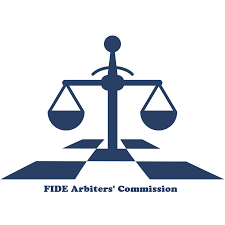 Continuous Education for Arbiters - Clocks
Clock Situations

It is discovered that an illegal move occurred five moves previously.  How should the clocks be reset?
This is for the arbiter to decide.  If there is a problem giving both players extra time then, other than giving the opponent of the player making the illegal move an extra two minutes, the chessclock can be left as it is.   
If there is time available, the arbiter should use his notes to see the clock times nearest to the illegal move being played.  These can be used to approximate the times.
It is also acceptable to base the time on those recorded by one of the players.
In either of these cases it should be remembered to add on 2 minutes to the opponent after deciding on the times.
It is acceptable to do a calculation giving the time deducted as a proportion of that actually used.  For example, if in a game which had lasted 20 moves and the illegal move was discovered to have happened at move 15 and if White had used 60 minutes and Black 40 minutes then both players may have been assumed to have used ¾ of these times – 45 minutes and 30 minutes respectively.
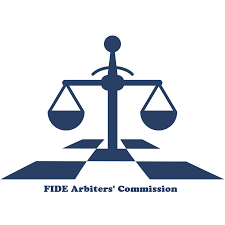 Continuous Education for Arbiters - Clocks
Clock Situations

A player has stopped recording because he has less than 5 minutes on his clock.  There are increments of 30 seconds with each move.  When you spot this the opponent is thinking about his move.  What should the arbiter do?
The arbiter should wait until the opponent has moved.  The arbiter should point to the scoresheet and ask the player to get his scoresheet up to date before moving.  If the player seems confused the arbiter should pause the clock and explain the Laws to the player.  The clock should be restarted.  If necessary the arbiter should give the player the opponent’s scoresheet to allow him to get his scoresheet up to date.  (The opponent cannot refuse this.)
If either player refuses to do this they should be warned.  A further refusal and the other player should be given additional time (2 minutes is the norm).  If that player still refuses to comply then the game should be awarded to the opponent.
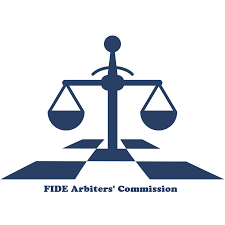 Continuous Education for Arbiters - Clocks
Clock Situations

The  player in the previous example whose scoresheet is not up-to-date writes a few moves but before completing his scoresheet makes a move and starts his opponent’s clock.  What should the arbiter do?
The arbiter should pause the clock immediately.  He should warn the player that he must complete his scoresheet on his own time.  He should delete the increment from the players time and add some extra time to the opponent to compensate for the disturbance.

In both examples 4 and 5 the opponent’s scoresheet should be returned before the player makes a move.

If a player’s scoresheet is more than a couple of moves behind then the arbiter must accept some responsibility for the situation especially if this happens when the player is short of time.  A good arbiter should, when patrolling, check that both scoresheets are consistent.
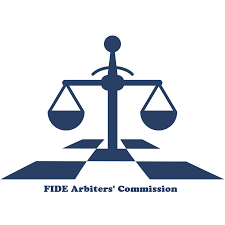 Continuous Education for Arbiters - Clocks
Clock Situations

In a standard play game it is noted that the clocks have not been adding on increments.  What should the arbiter do?
Normally the arbiter should have discovered this before the start of play but sometimes players will alter clocks or a substitute clock has been used.  The arbiter should make a note of the times on the clock.  He should also calculate the increment which should have been added to each player (Black may be an increment less).  He should calculate the times which should be shown and transfer these to a clock which is correctly programmed.

Unfortunately, on some clocks the players will not notice the lack of an increment until late in the game, perhaps when the clock has gone below 20 minutes.  Even if an arbiter does not do 30 minute checks because of the size of the tournament he should do at least one clock check per round to make sure that the time used by players tallies with the number of moves played.
This will involve a bit of mental arithmetic.
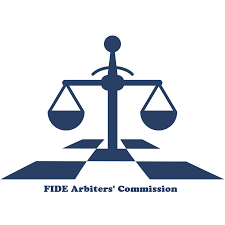 Continuous Education for Arbiters - Clocks
Clock Situations

Both players are very short of time.  Player A makes an illegal move (his first).  Before Player B can do anything his flag falls.  Player A claims a win on time.  What does the arbiter do?
The flag fell after an illegal move was played.  The arbiter should restore the position to that before the illegal move was played.  The increment should be removed from Player A and Player B should be given an extra two minutes.  The game should continue with the touch move rule applying, if possible.

Having just completed his move, a player knocks over several pieces.  The opponent, whose time is now running, restarts the player’s clock.  What should the arbiter do?
The action of the opponent used to be quite common in these circumstances but is no longer allowed because of increments and move counters.  The arbiter should pause the clock.  He should also add some time to the opponent’s clock (allowing for the increment that has already been added) and alter the move counter.  When the correct position has been set up again the arbiter should restart the clock.
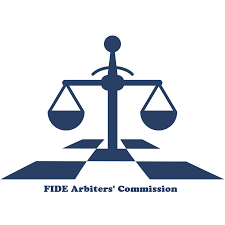 Continuous Education for Arbiters - Clocks
Clock Situations

A tournament is being played with a time control of 40 moves in 90 minutes and then 30 minutes to complete the game.  There is a 30 second increment with each move.  The move counter is being used. In one game the clock adds on the 30 minutes after a Black move.  White’s clock now shows 32 minutes and 43 seconds.  White thinks about his next move.  When the clock shows 30 minutes and 30 seconds Black claims a win on time.  Checking the scoresheets confirms that only 39 moves have been played.  White claims that as the clock added on the extra time the game should be continued.  Should the win on time be awarded or should the game continue?
The White clock shows 30 minutes and 30 seconds.  The number of moves on the clock should be checked.  If the clock says 40 then White has had the full time to play 40 moves but has failed to do so.  He has therefore lost on time.  However, if the clock shows 39 moves then White still has 30 seconds to make his 40th move as only 39 increments have been added.
In that case the clock should be reset to be in the first session with the correct times and number of moves.
Black has done nothing illegal, but it is unsporting to know that the clock has entered the second session early and not to inform the opponent and arbiter.
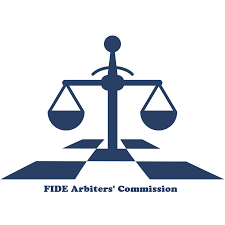 Continuous Education for Arbiters - Clocks
Clock Situations

Is a player allowed to make his reply before his opponent has started his clock?
The answer to this is that he is. However, a player is always allowed to stop his clock after making a move even if his opponent has replied.
Therefore the  following  sequence of events is acceptable.
Player A makes a move.  Player B replies before A has had time to stop his clock.  Player A can still stop his clock.  Player B is now allowed to stop his clock.
An arbiter will allow A moves, B moves, A presses clock, B presses clock as well as the more common A moves and presses clock, B moves and presses clock.
The reason that move, move, clock press, clock press is allowed is that it would be far too difficult in a time scramble for the arbiter to establish the exact sequence of events.
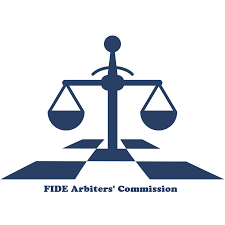 Continuous Education for Arbiters - Clocks
Clock Situations

A player has injured his hand and cannot use it to press the clock.  He has asked that the clock be placed at the other side of the board.  Is this acceptable?
The arbiter decides which side the clock goes on.  Therefore it is acceptable to do this.  However, it is normally useful for all the clocks to be facing in the same direction so that an arbiter can see several at the same time.  For this reason it is better to leave the clock where it is but to turn the board around and have the players sitting in the opposite seat.

The player asks if he can be excused from recording his moves because of the injury.  He offers to take a 10 minute reduction in his time to compensate for this.  Is that acceptable?
Such an injury is an acceptable reason not to record.  In such a case there is no reason for the time penalty to be applied. (Art 6.2.6 … This adjustment of the clock shall not apply to the clock of a player with a disability.)  The arbiter could suggest that the player tries to record with his ‘wrong’ hand no matter how illegible the writing is.

If a player cannot record for any other reason, e.g. religious observance, then the time penalty should apply.
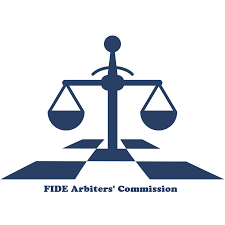 Continuous Education for Arbiters - Clocks
Clock Situations

A player presses his clock with the other hand from the one used to make his move.  Is this an illegal move?
This action is not allowed under the Laws of Chess but does not count as an illegal move.  The arbiter is therefore allowed to apply whatever punishment he considers appropriate.
If the player is gaining no time advantage whatsoever, especially if it only happens once, the arbiter may consider that issuing a warning at the end of the game is sufficient.
If the player is gaining a time advantage, especially if the ‘wrong hand’ is hovering near the clock he should step in immediately.
A warning is usually a sufficient penalty for a first offence.  Repeat offences may see extra time being added to the opponent (or deducted from the player).  Continually repeating the offence will result in the opponent being awarded the game.